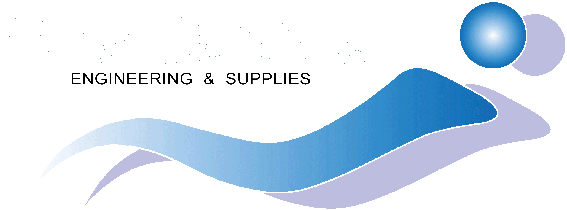 Organizzazione Non Governativa
riconosciuta dall’OMS
- Il colloquio di Venezia per l’Acqua -
UNA RISORSA PER TUTTI
Scuola Grande di San Marco, Venezia - 14 Novembre 2015
| L’Acqua: risorsa del Pianeta |
di Gianni Gurnari
Vicepresidente di FEMTEC
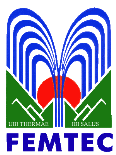 IL COLLOQUIO DI VENEZIA PER L’ACQUA
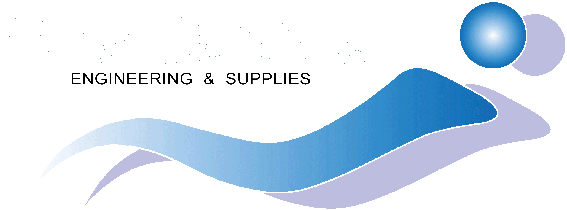 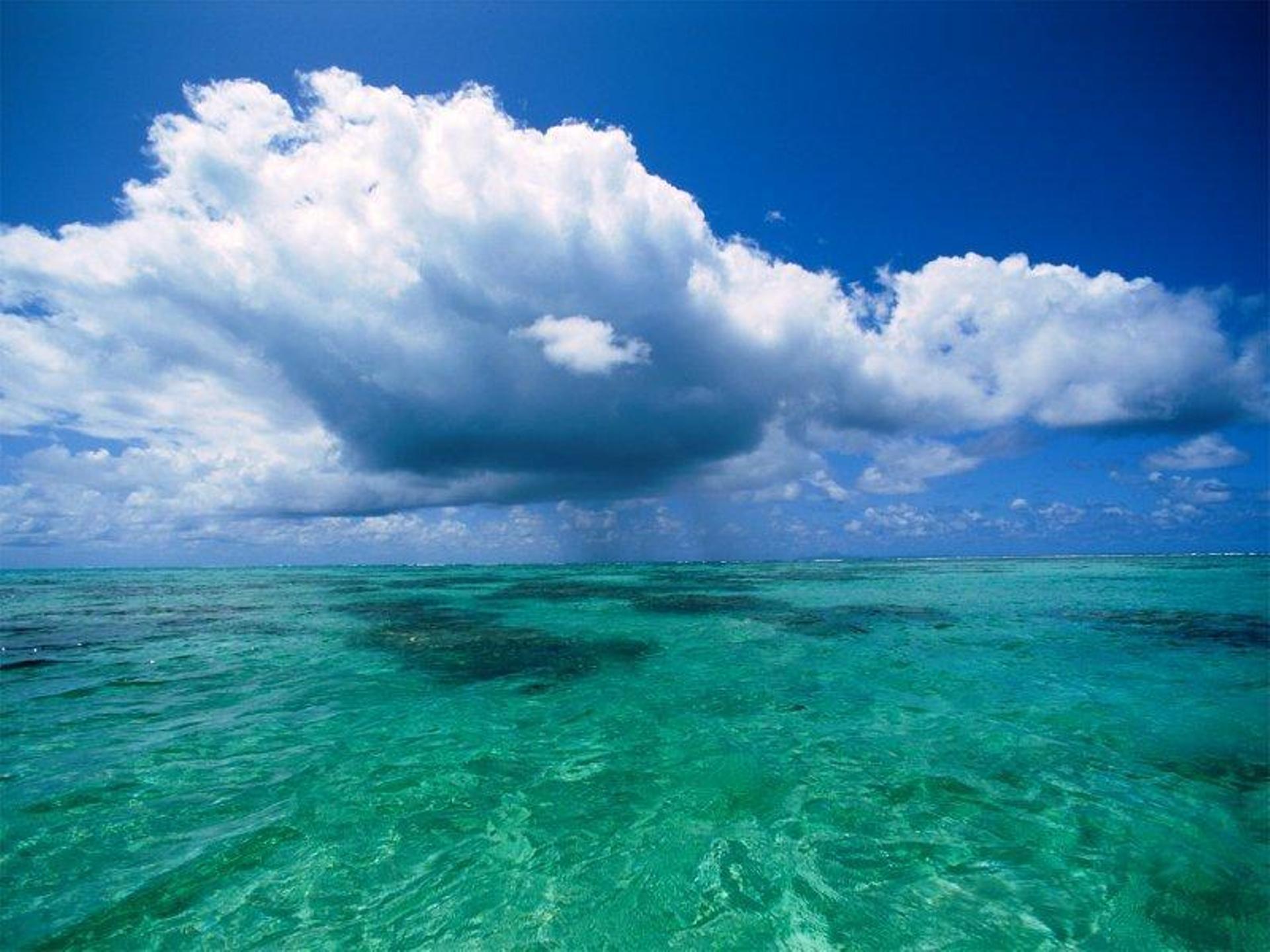 V I T A
ACQUA
SVILUPPO
BENESSERE
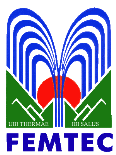 IL COLLOQUIO DI VENEZIA PER L’ACQUA
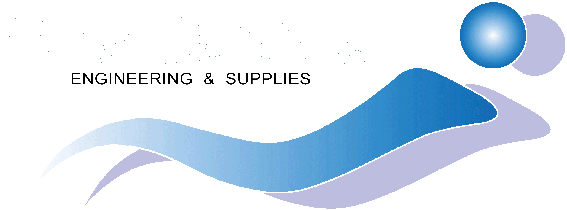 Il legame con l’acqua
Copyright  © Benaquam srl
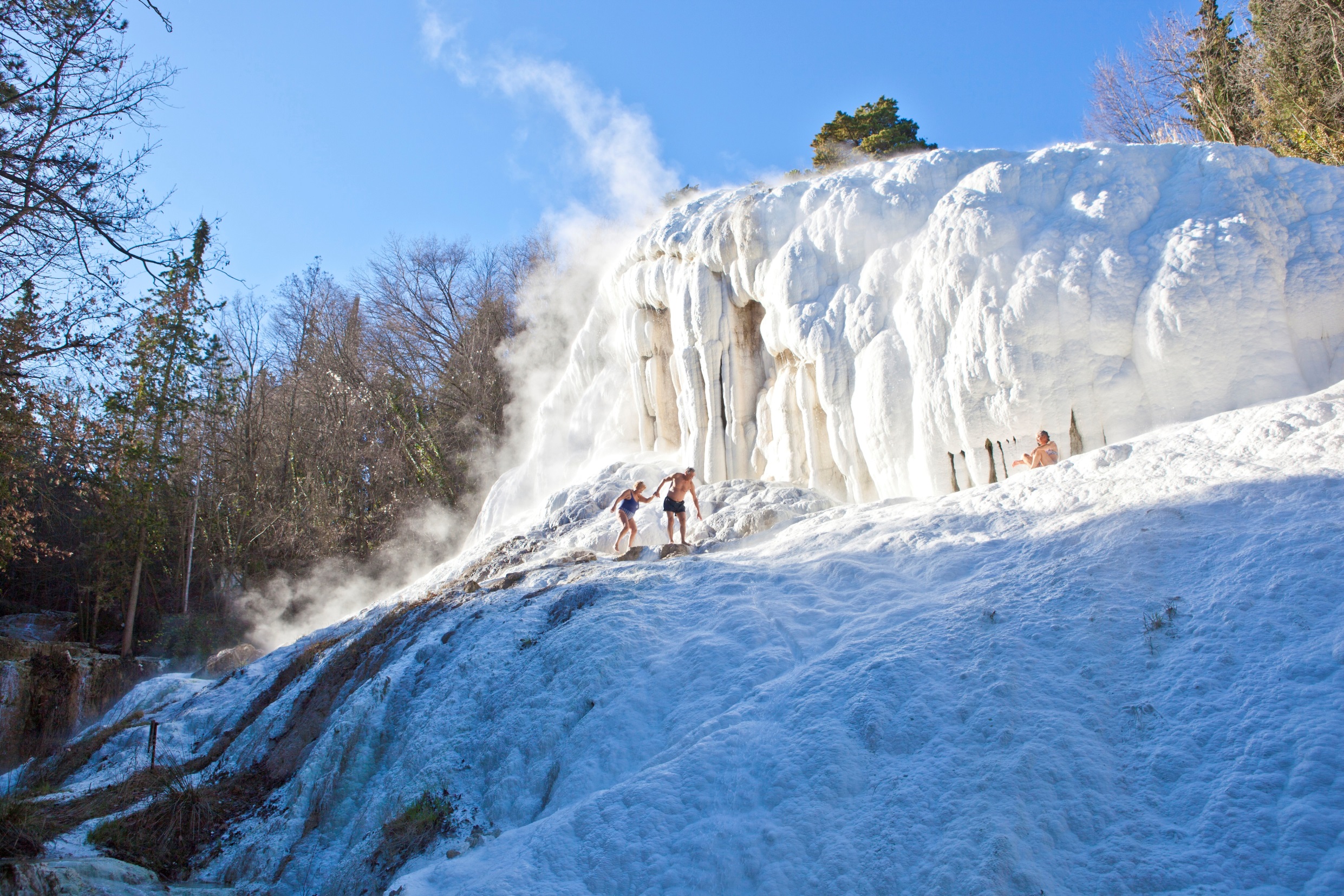 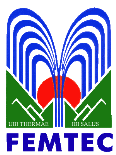 COLLOQUIO DI VENEZIA … SULL’ACQUA …
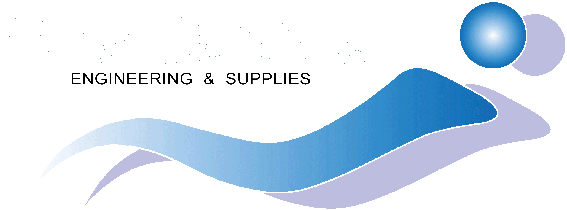 BAGNI S. FILIPPO, Italy (ITA)
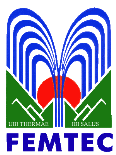 IL COLLOQUIO DI VENEZIA PER L’ACQUA
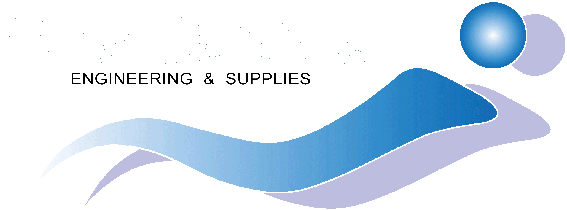 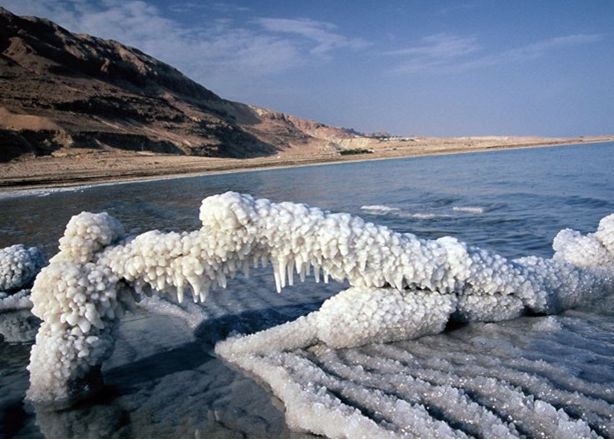 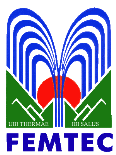 IL COLLOQUIO DI VENEZIA PER L’ACQUA
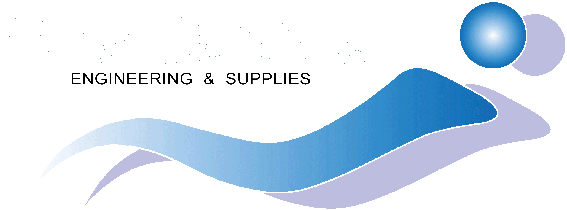 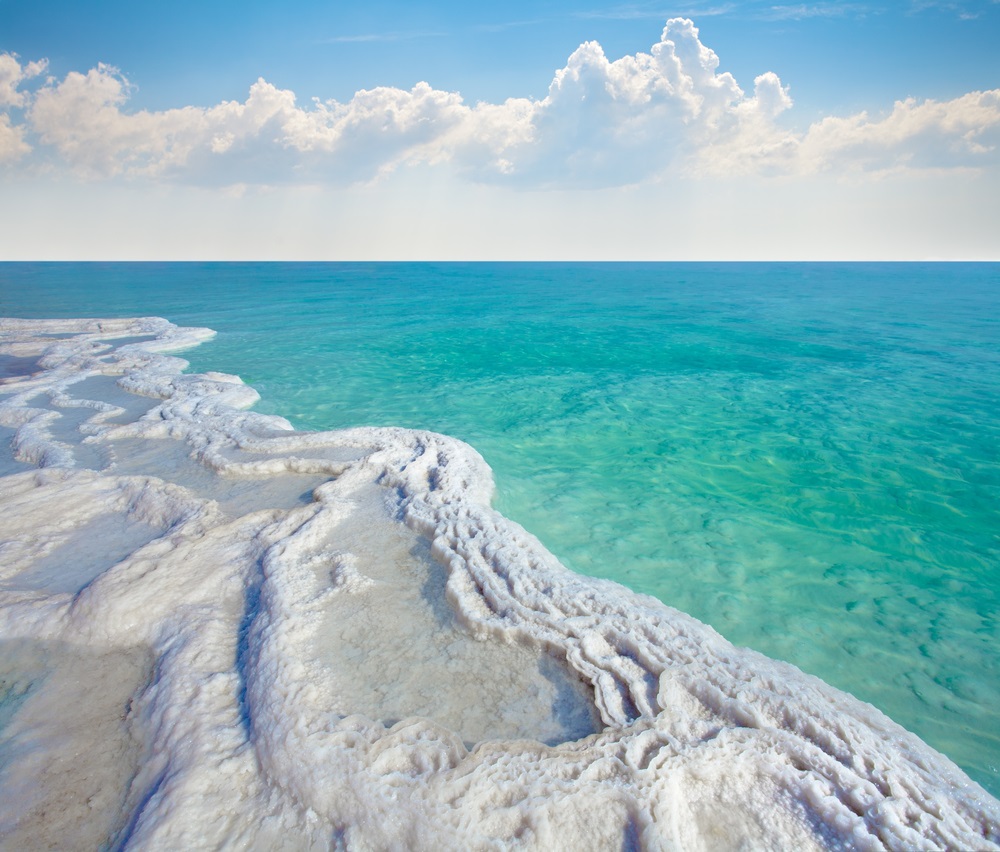 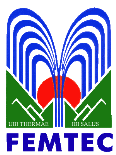 IL COLLOQUIO DI VENEZIA PER L’ACQUA
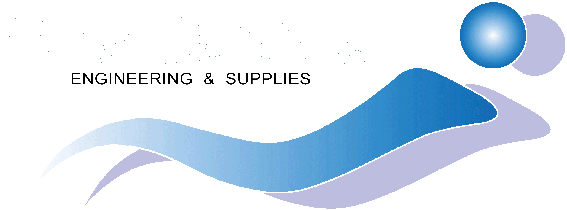 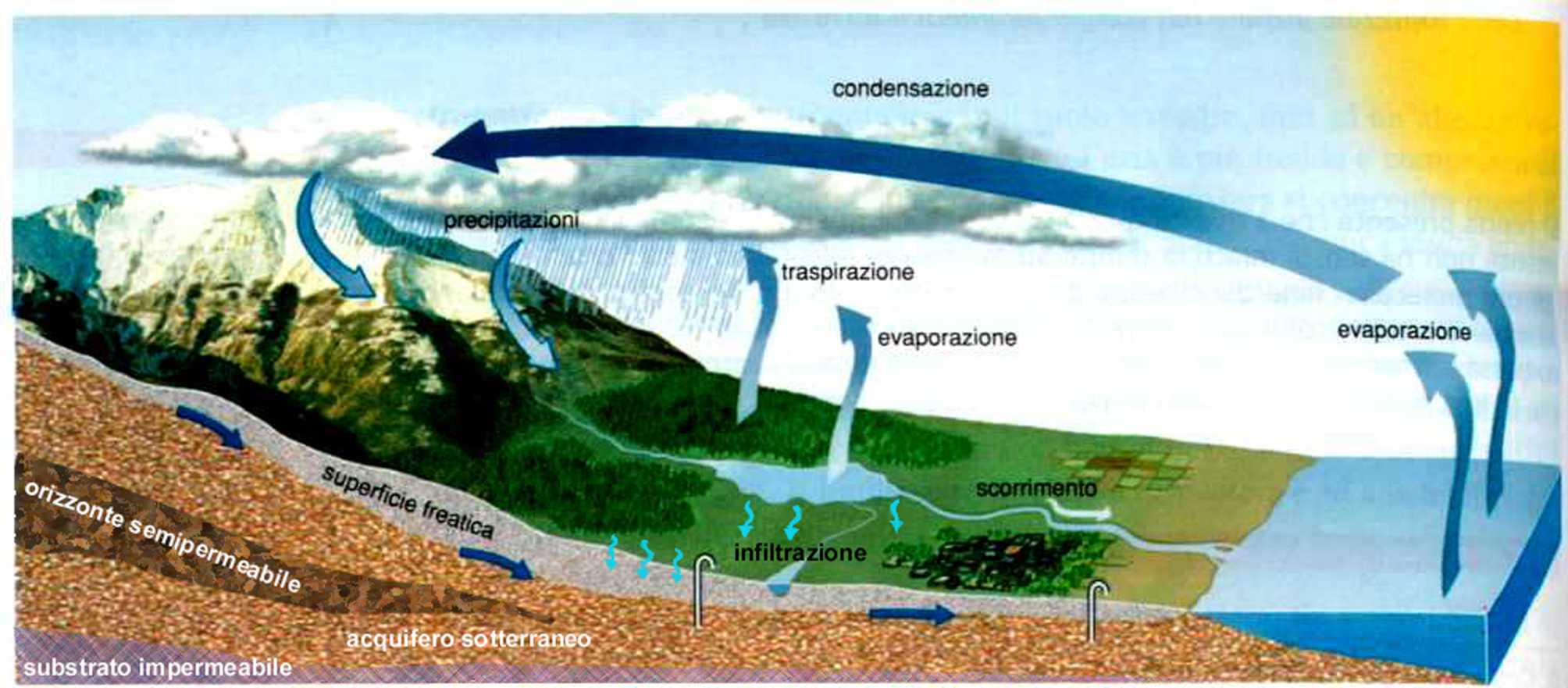 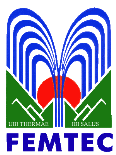 IL COLLOQUIO DI VENEZIA PER L’ACQUA
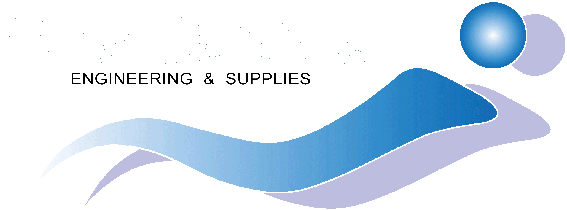 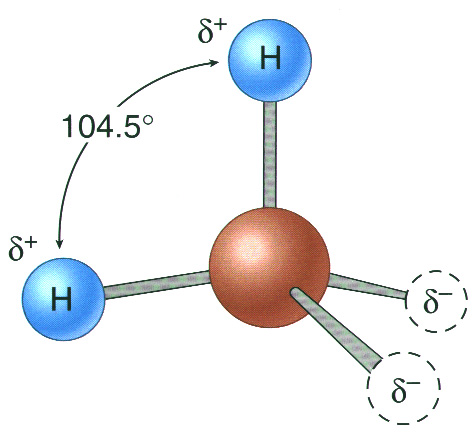 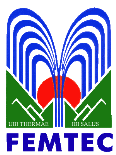 IL COLLOQUIO DI VENEZIA PER L’ACQUA
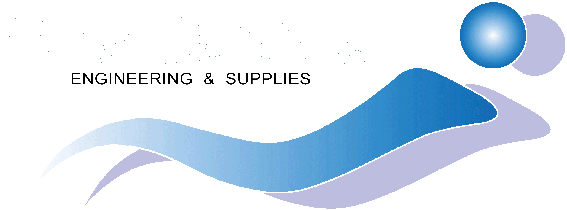 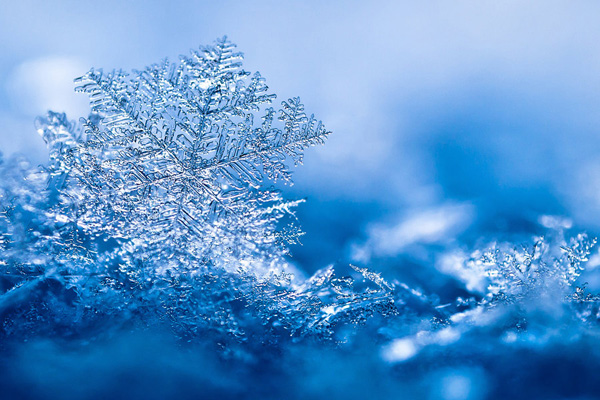 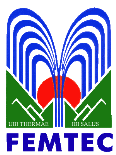 IL COLLOQUIO DI VENEZIA PER L’ACQUA
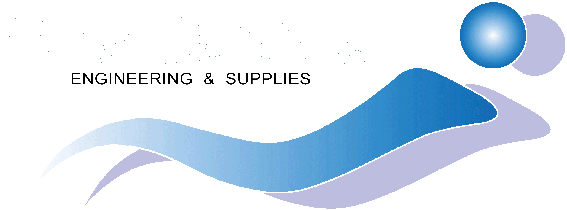 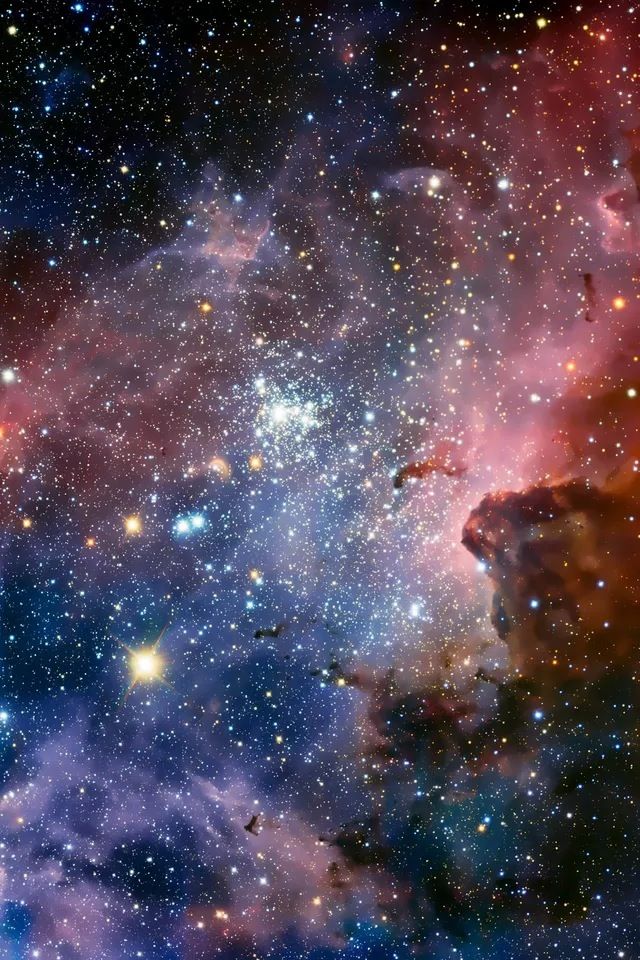 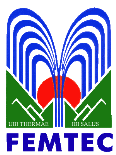 IL COLLOQUIO DI VENEZIA PER L’ACQUA
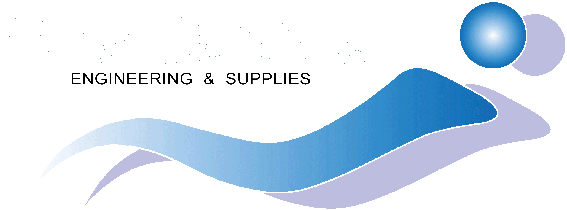 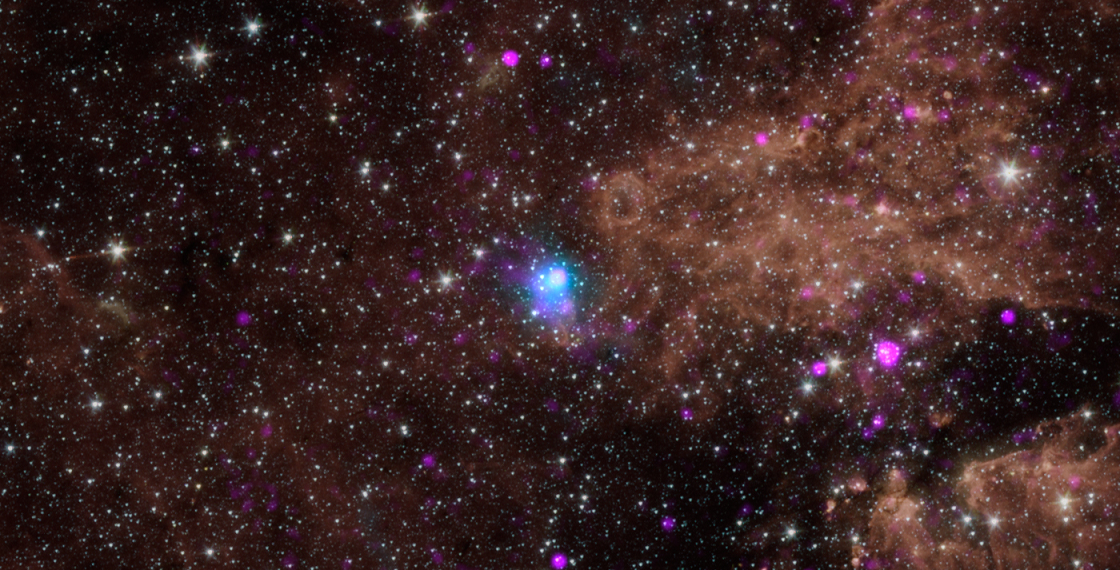 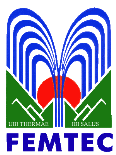 IL COLLOQUIO DI VENEZIA PER L’ACQUA
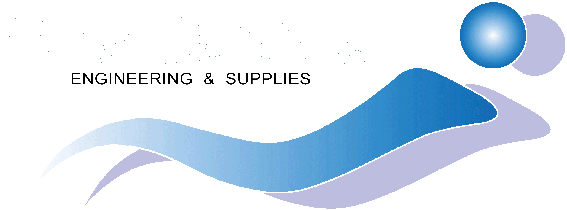 MOLECOLA
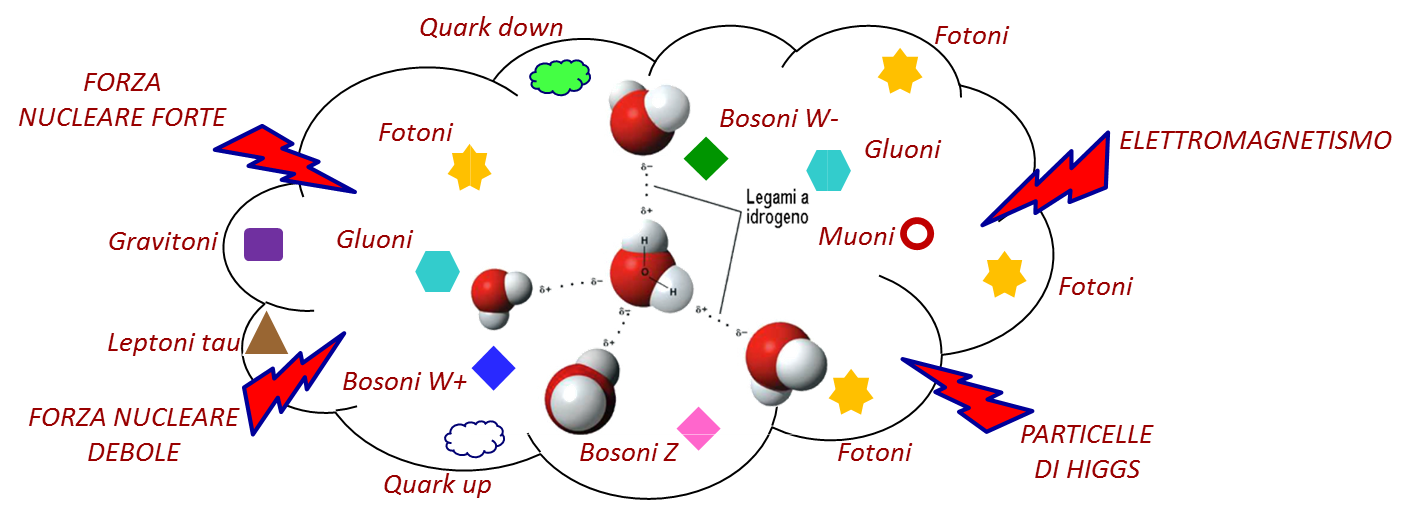 Copyright 2015©Benaquam srl
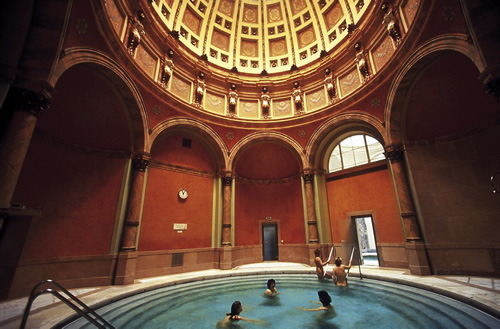 BADEN BADEN, Germany (GER)
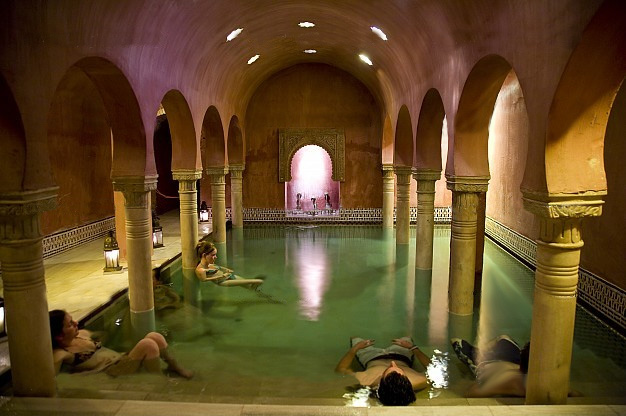 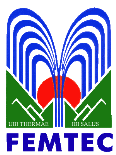 COLLOQUIO DI VENEZIA … SULL’ACQUA …
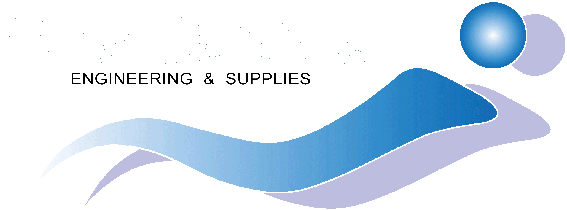 GRANADA, Spagna (ESP)
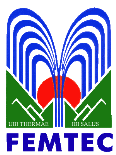 IL COLLOQUIO DI VENEZIA PER L’ACQUA
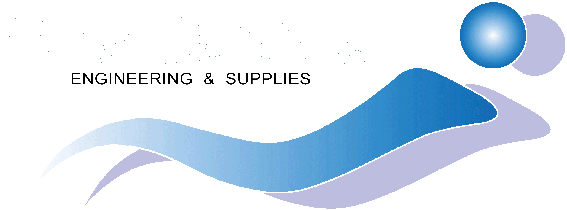 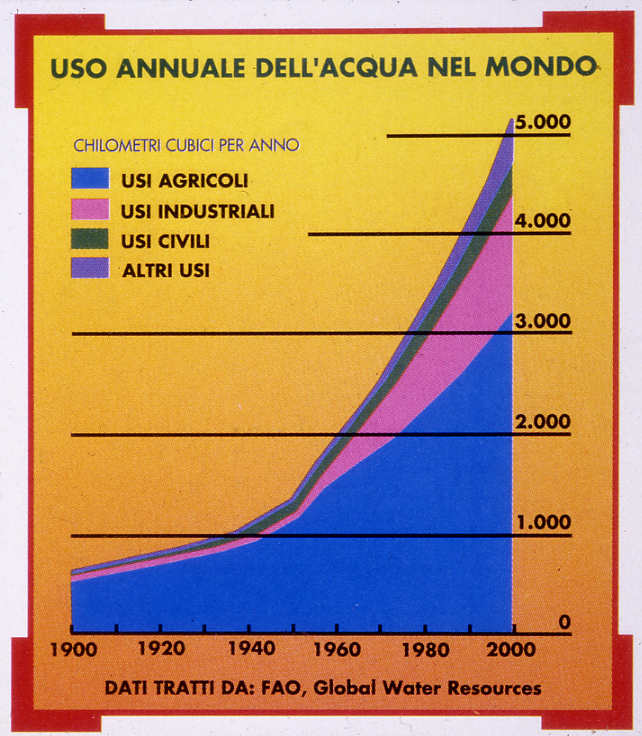 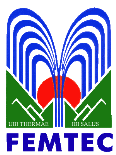 IL COLLOQUIO DI VENEZIA PER L’ACQUA
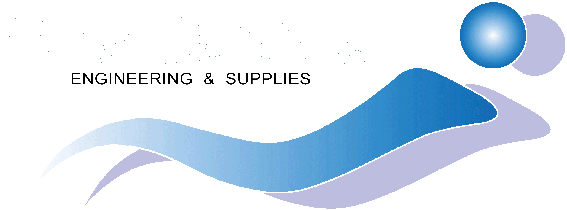 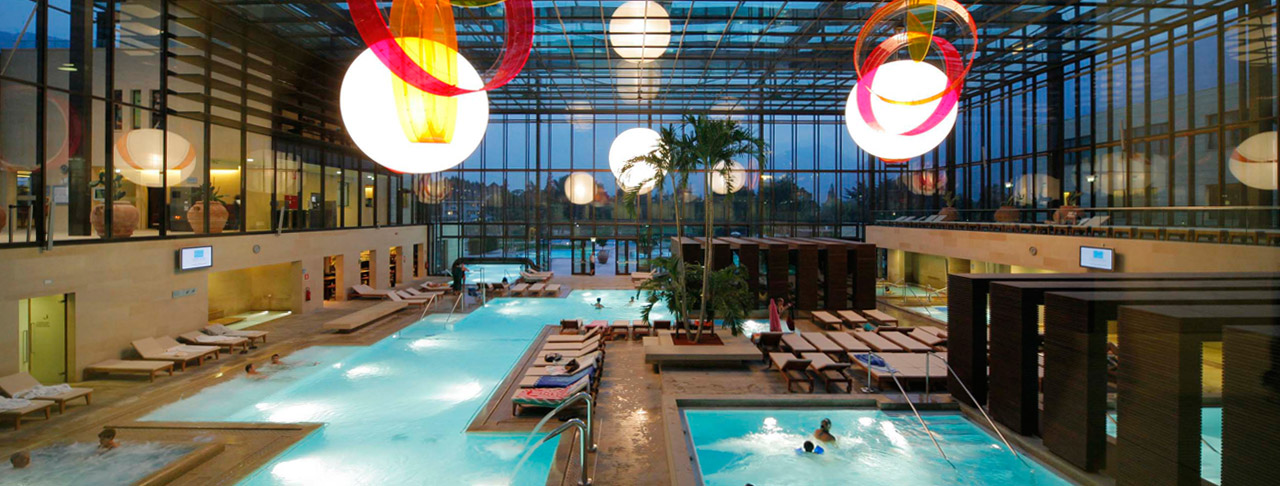 TERME DI MERANO, Italy (ITA)
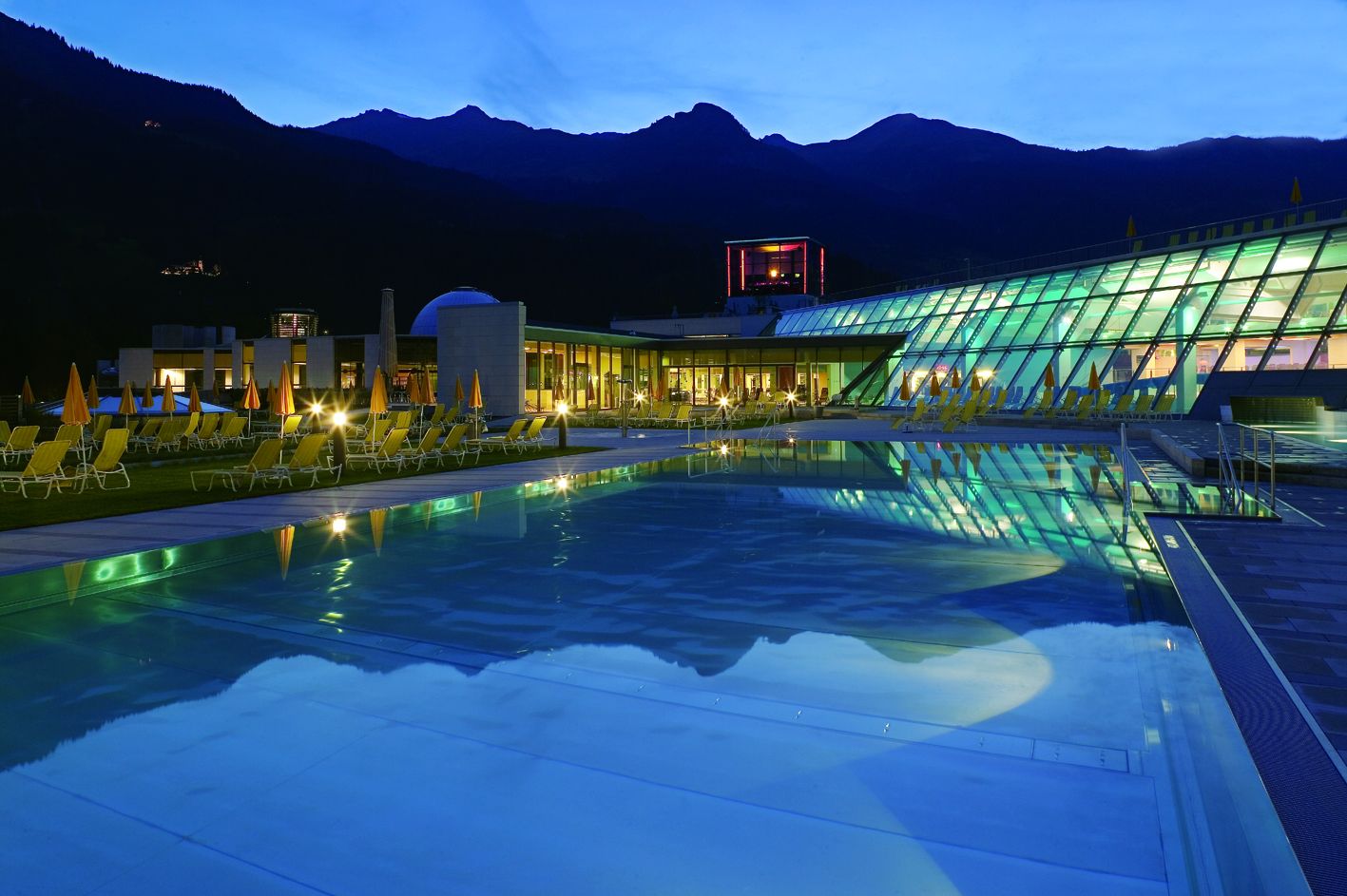 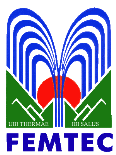 COLLOQUIO DI VENEZIA … SULL’ACQUA …
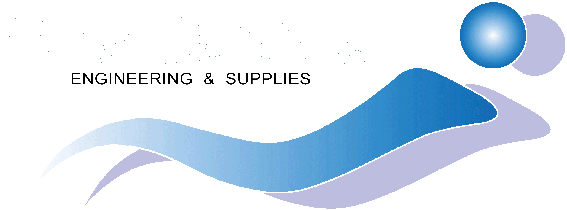 ALPENTHERME GASTEIN, Austria (AUT)
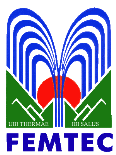 IL COLLOQUIO DI VENEZIA PER L’ACQUA
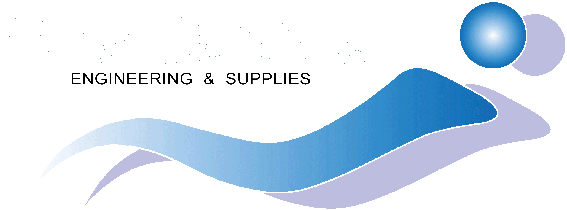 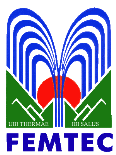 IL COLLOQUIO DI VENEZIA PER L’ACQUA
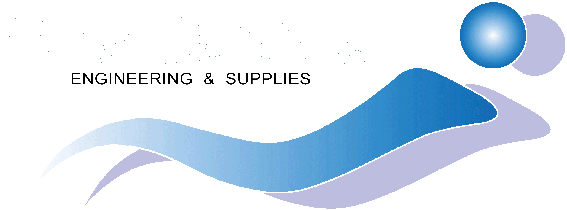 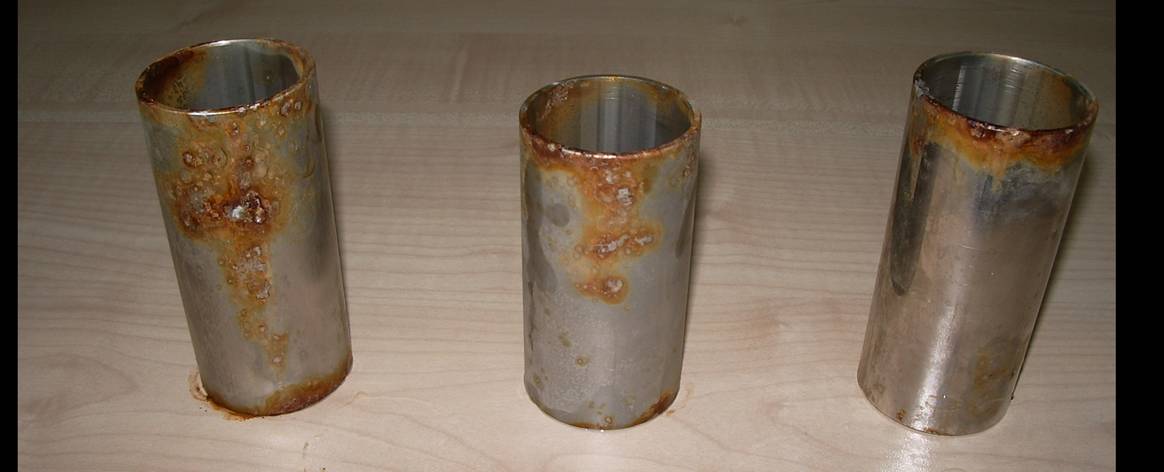 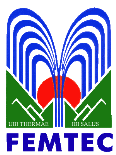 IL COLLOQUIO DI VENEZIA PER L’ACQUA
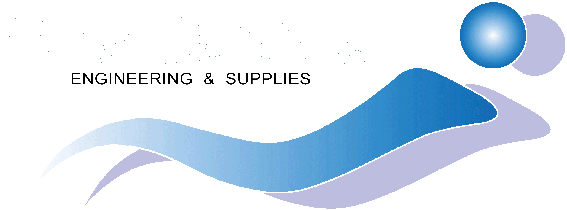 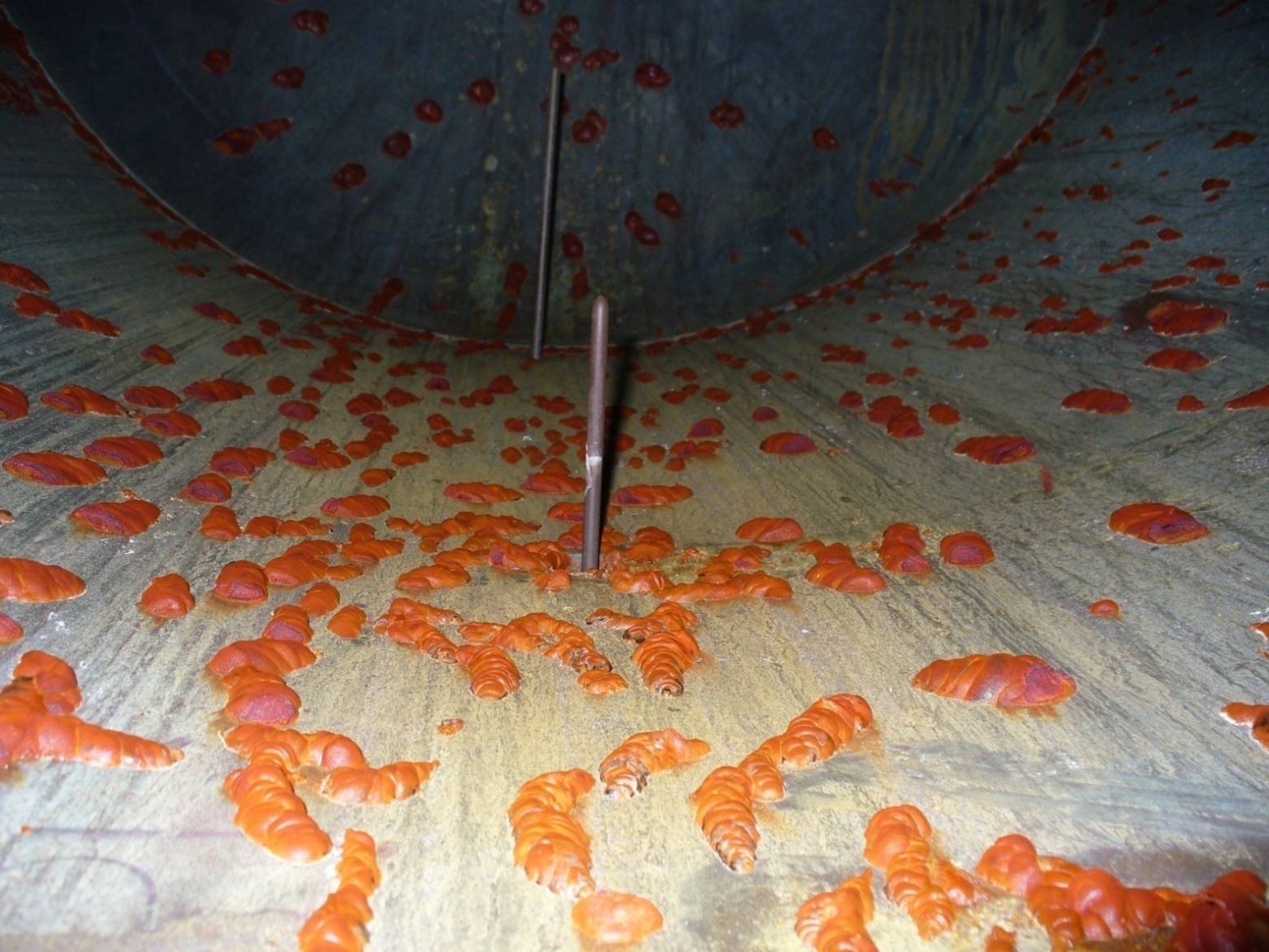 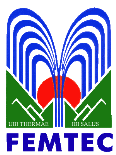 IL COLLOQUIO DI VENEZIA PER L’ACQUA
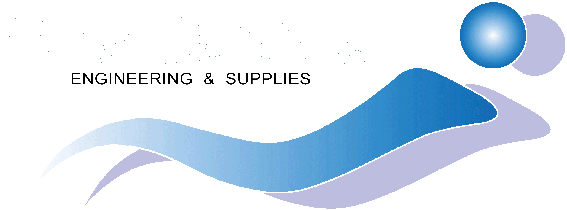 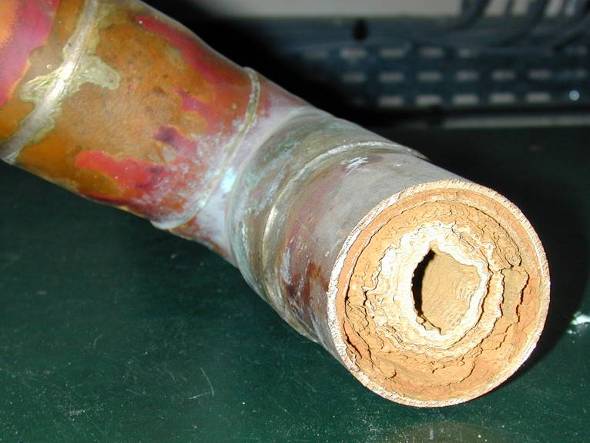 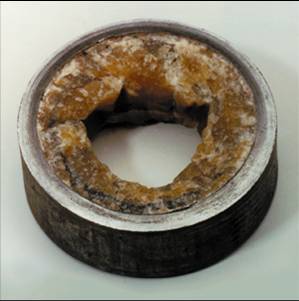 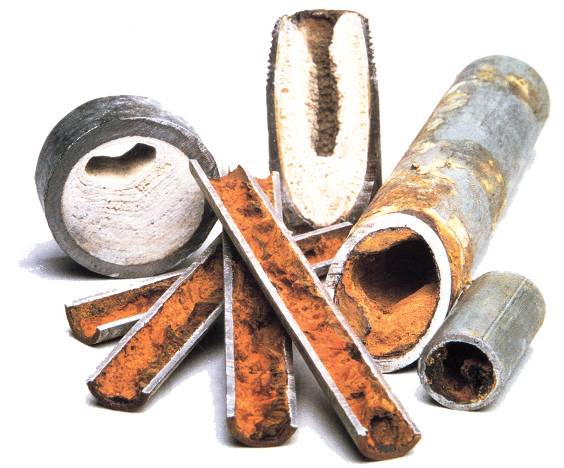 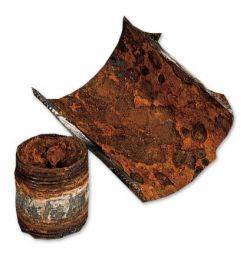 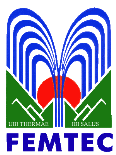 IL COLLOQUIO DI VENEZIA PER L’ACQUA
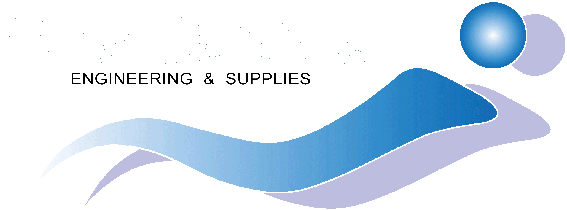 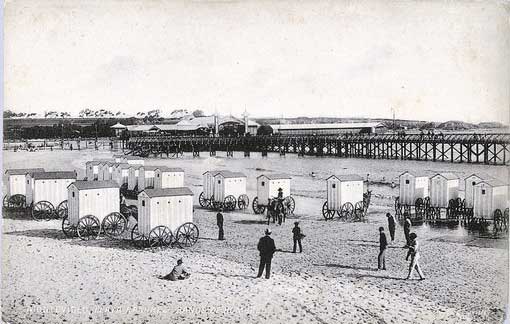 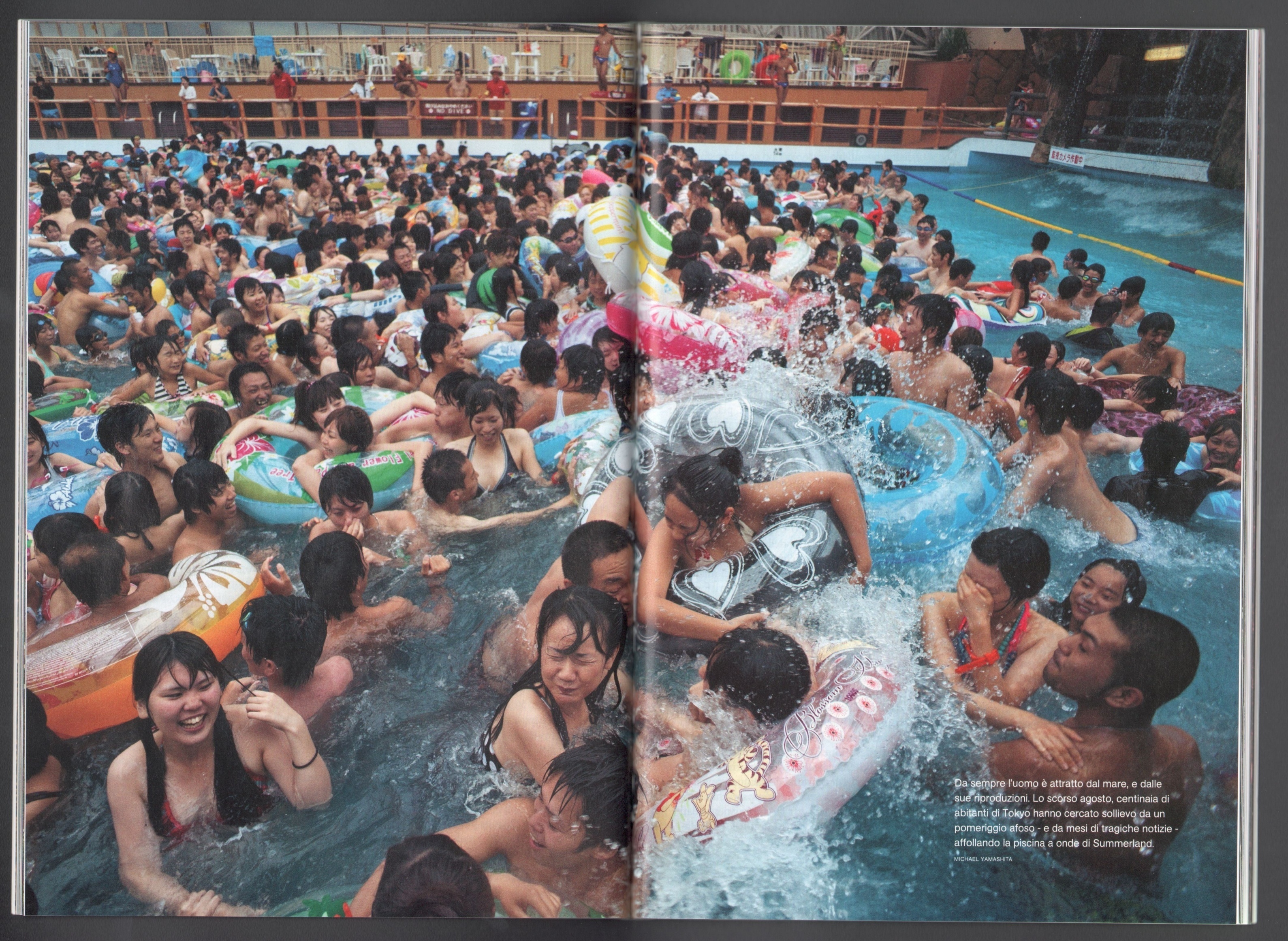 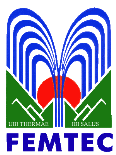 NUOVE PROSPETTIVE PER LA GESTIONE DEI RISCHI
IGIENICO SANITARI NELLE PISCINE NATATORIE
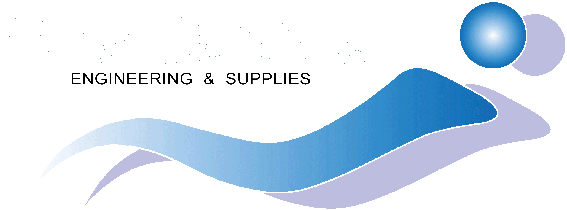 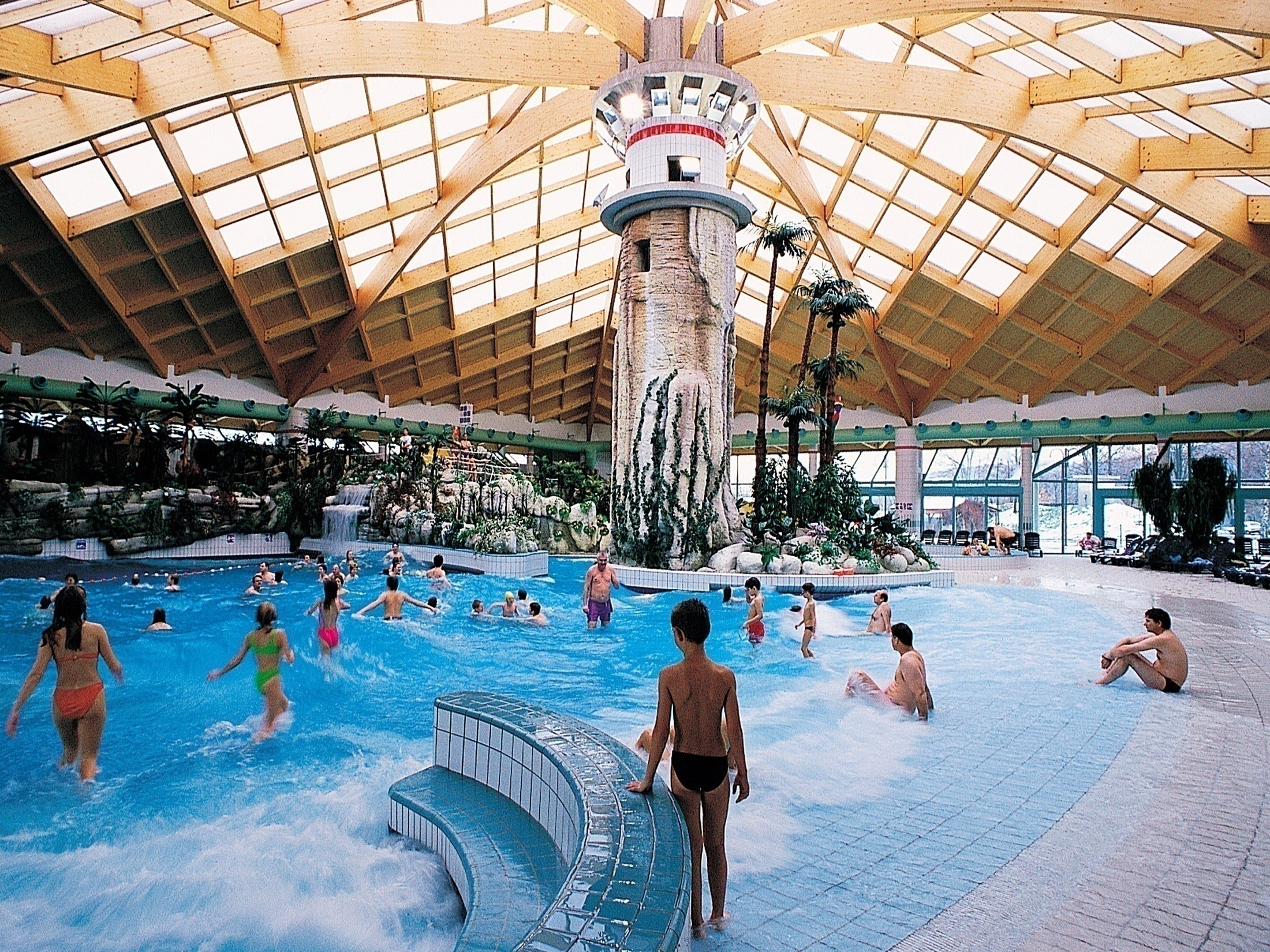 CATEZ, Slovenia (SLO)
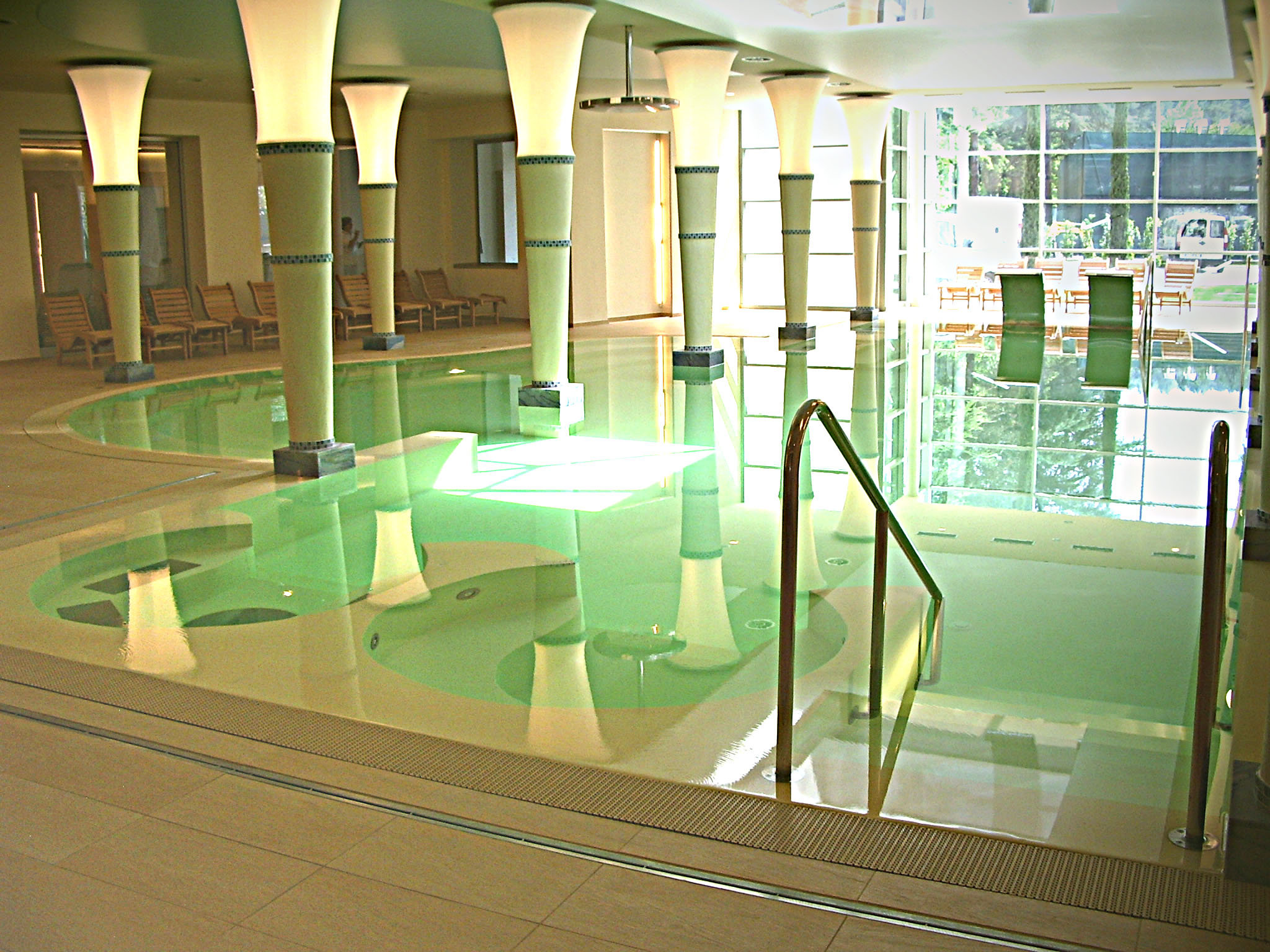 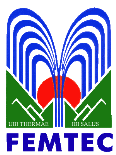 IL COLLOQUIO DI VENEZIA PER L’ACQUA
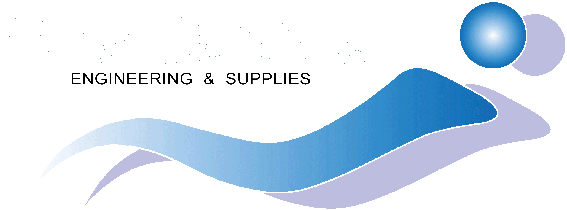 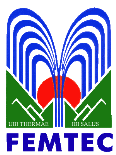 IL COLLOQUIO DI VENEZIA PER L’ACQUA
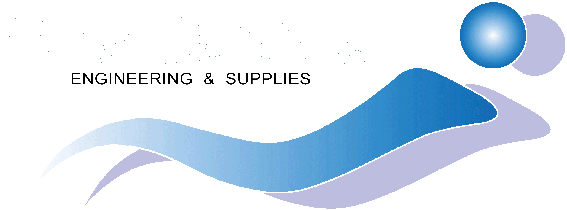 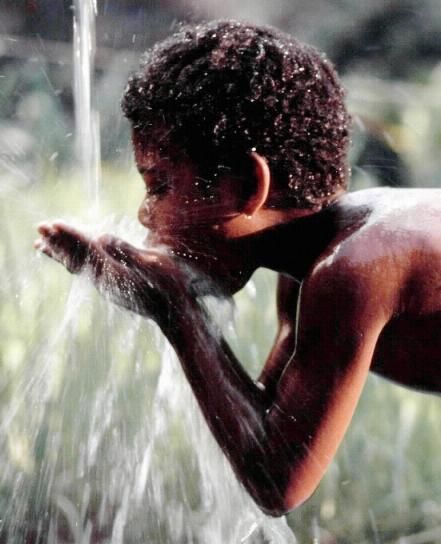 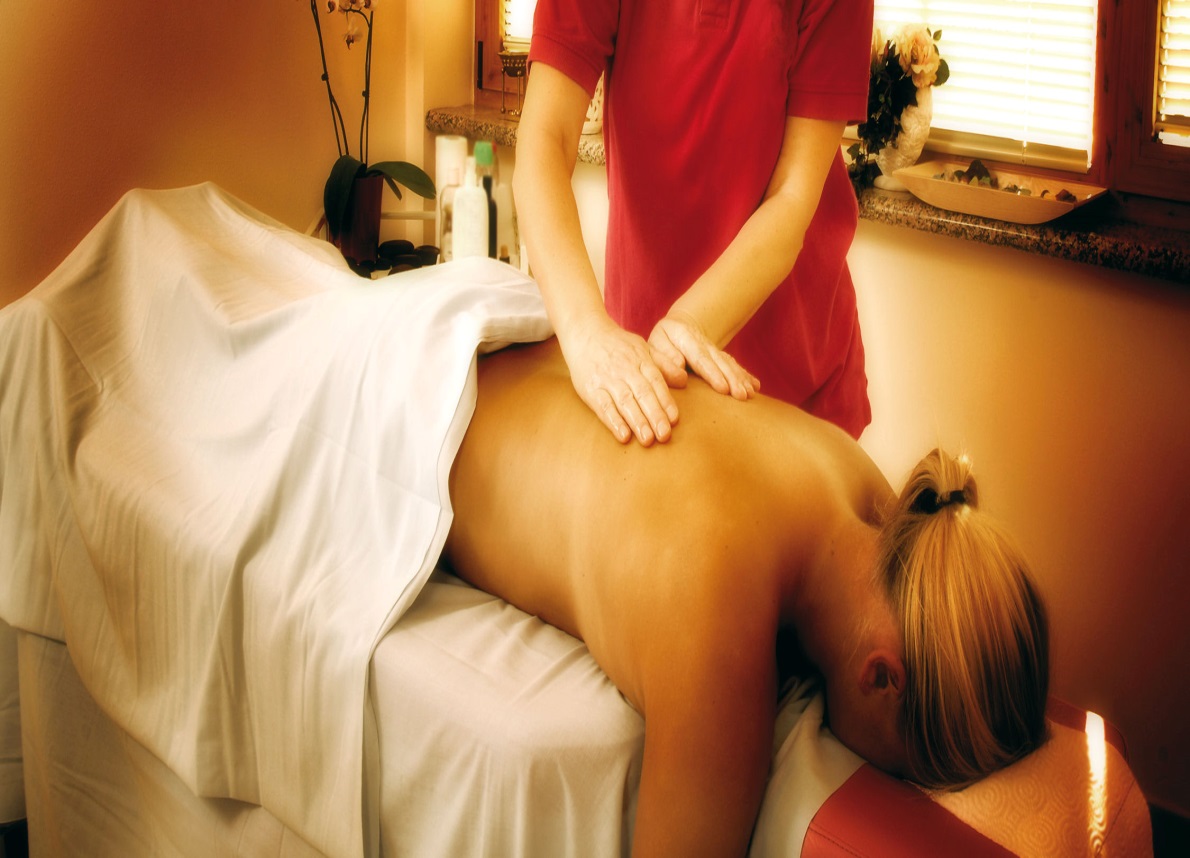 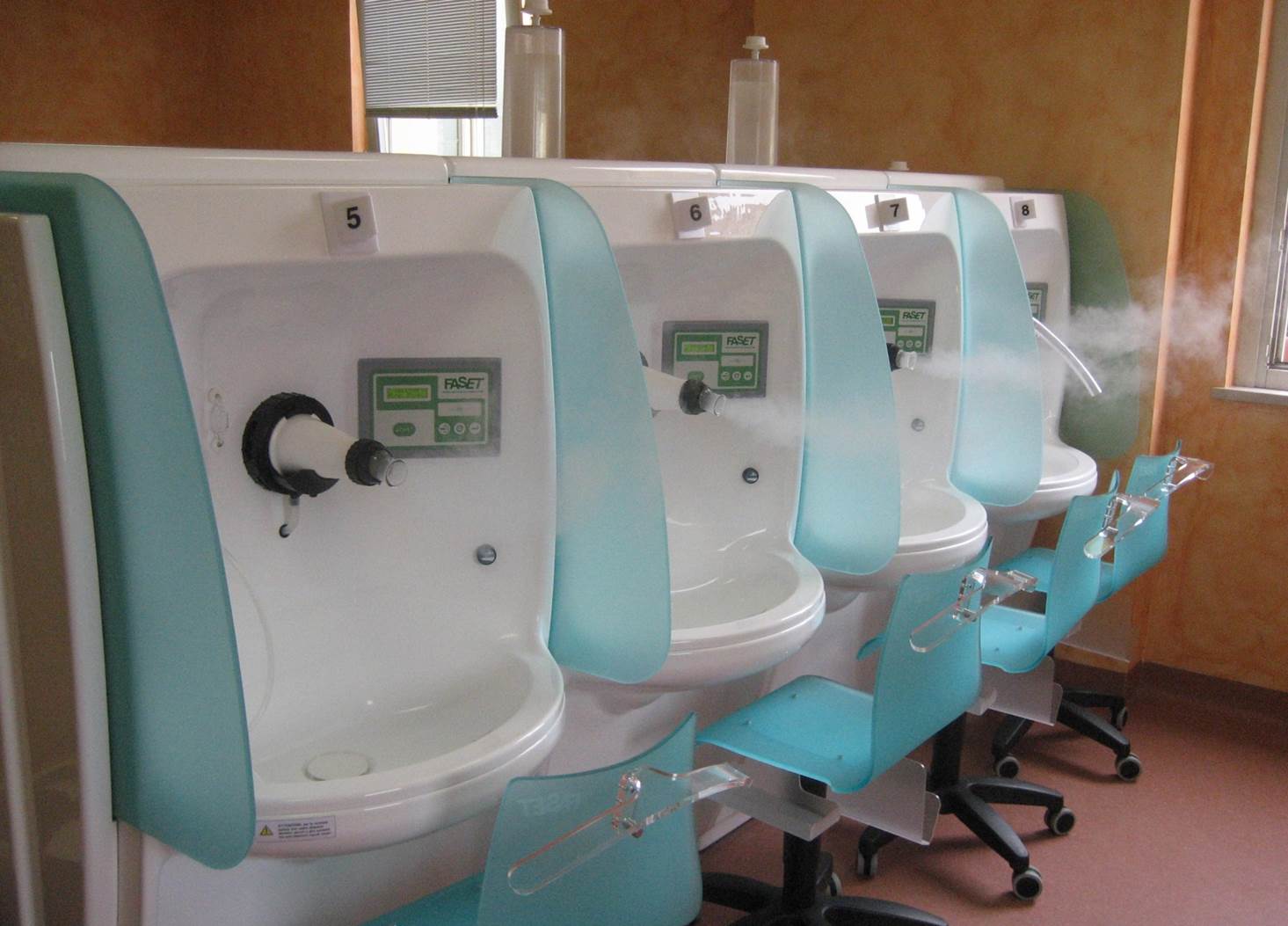 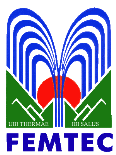 IL COLLOQUIO DI VENEZIA PER L’ACQUA
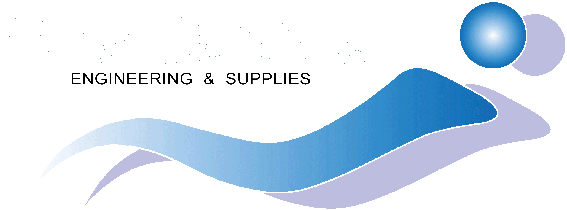 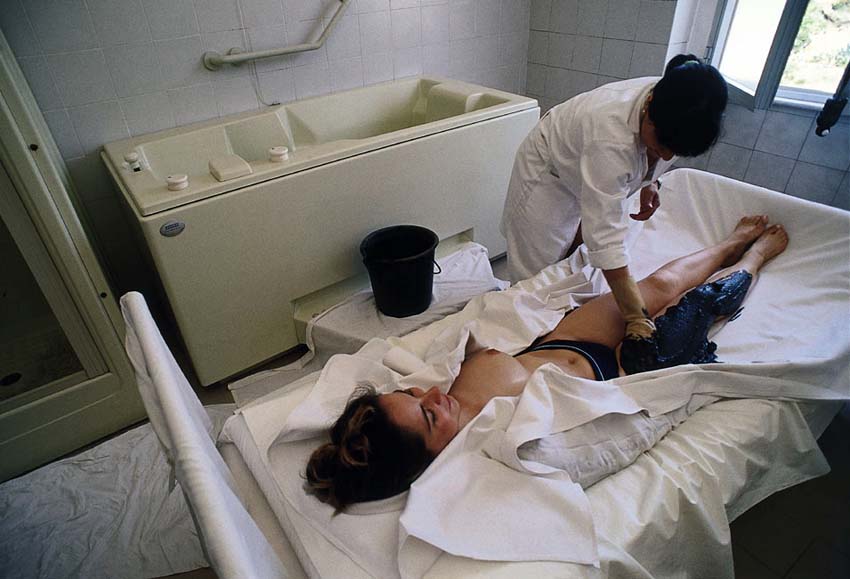 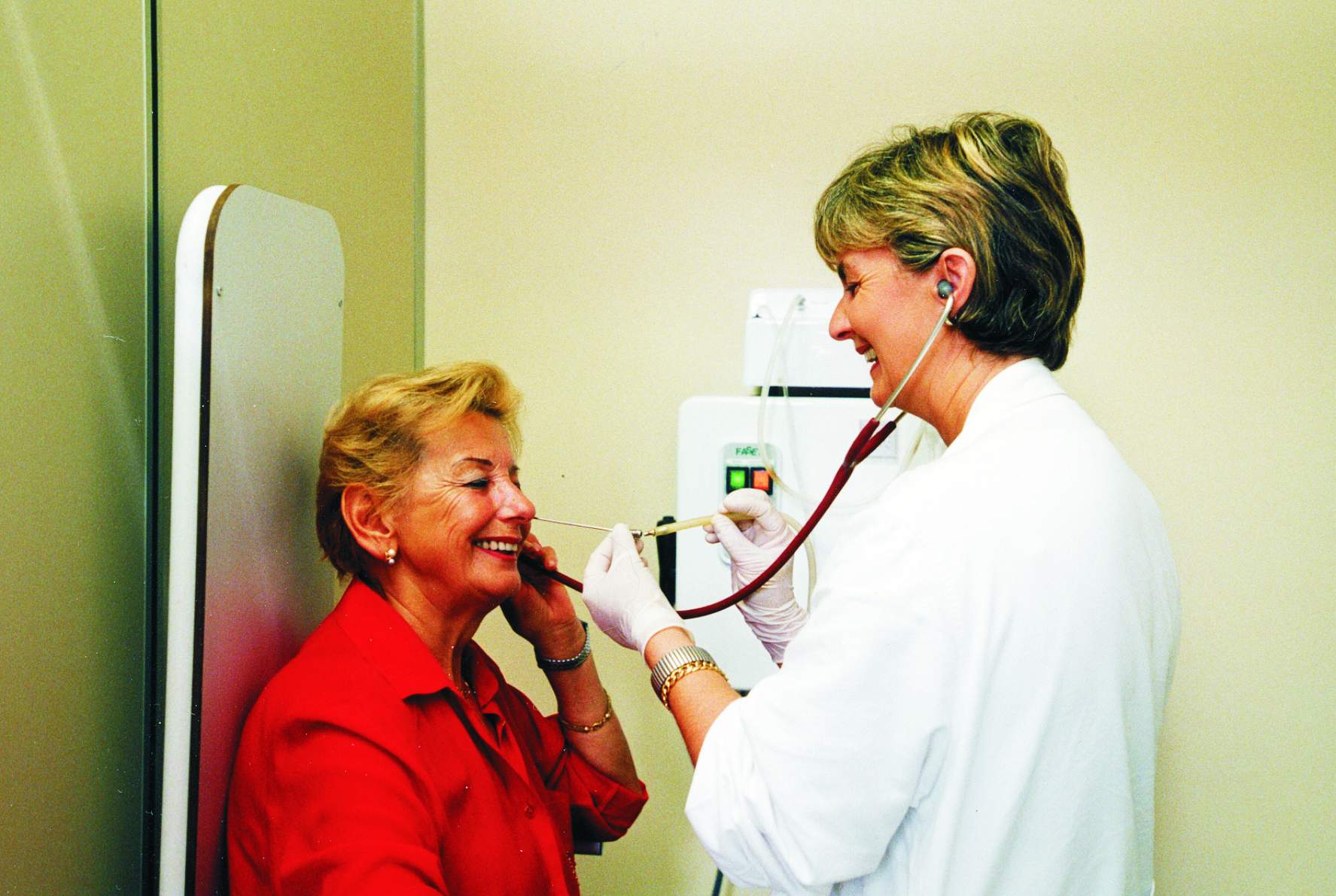 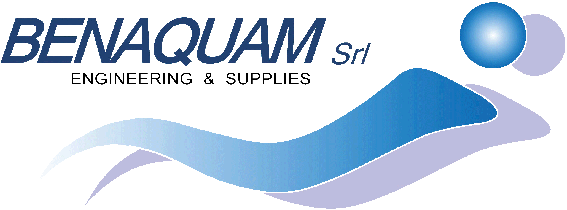 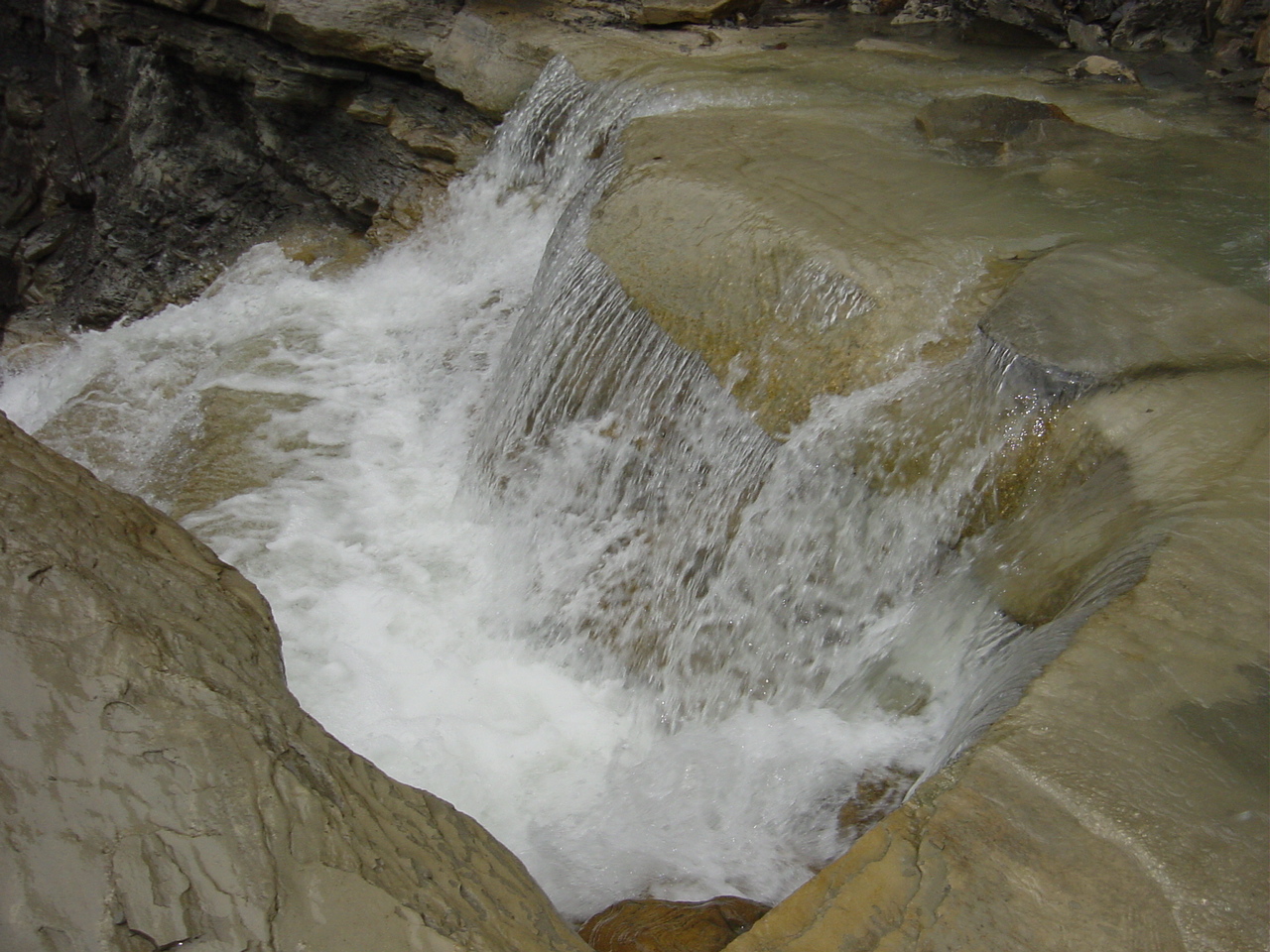 Grazie per l’attenzione!
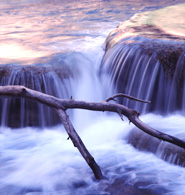 www.benaquam.com
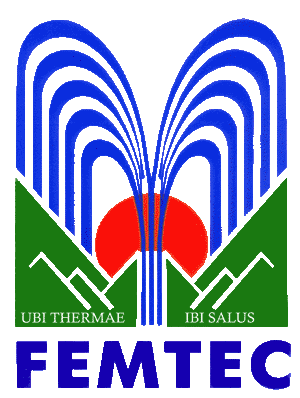 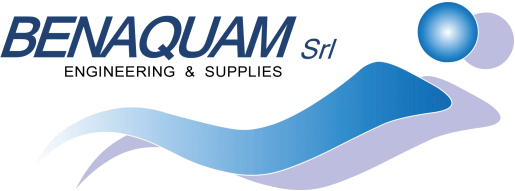